Epidemiology & Population Screening2
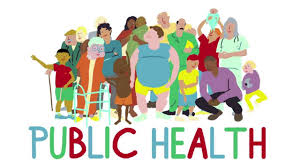 Dr. Mayssaa Essam
■ Infectious diseases and development■ Epidemiology of communicable diseases.■ Control of communicable diseases■ The use of drugs in the control of infections■ Antimicrobial resistance■ Surveillance of disease■ Epidemiology of non-infectious diseases
Changes in land and water use, deforestation, agricultural development, dams and irrigation schemes can have major positive or negative impact on the pattern of disease .Large outbreaks?? of communicable diseases periodically occur worldwide.
EPIDEMIOLOGY OF COMMUNICABLE DISEASES 
THE COMPONENTS OF COMMUNICABLE DISEASE
  Communicable diseases are characterized by the
existence of a living infectious agent which is transmissible. Apart from the infectious agent, two other factors, the host and the environment, affect the epidemiology of the infection. The relationship between these three components may be illustrated using the following analogy:
Agent:                                        The seed
Host:                                          The soil
Route of transmission:               The climate
■INFECTIOUS AGENTS
These may be viruses, rickettsiae??, bacteria, protozoa, fungi or helminths??. The biological properties of the agent may play a major role in its epidemiology. In order to survive an infectious agent must be able to do the following:
 multiply.                               
 emerge from the host.

 the mechanisms that the organism uses at each of these four stages may help in identifying the most vulnerable(weak) stage at which to direct control measures.
The ability of the infective agent to survive in the environment is an important factor in the epidemiology of the infection.
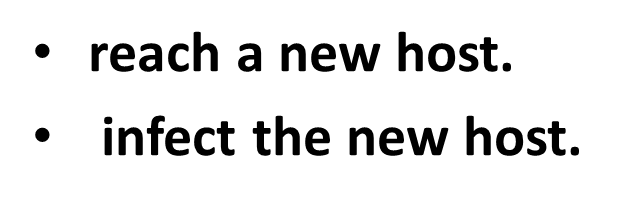 Reservoir of infection
     This term is used to describe the specific ecological niche upon which it depends for its survival. The reservoir may be human, animal or non-living material.
    The infective agent lives and multiplies in the reservoir
  from which it is transmitted to other habitats but cannot      survive indefinitely at these other sites. For example, from its human reservoir, Salmonella typhi the cause of typhoid fever, can contaminate water supplies, milk and other food products and can infect susceptible hosts. Since the bacilli cannot survive indefinitely in these habitats, these other sites do not represent the reservoir of typhoid infection but may serve as a source of infection.
HUMAN RESERVOIR
     This includes a number of important pathogens that are specifically adapted to man – the infective agents of measles, AIDS, typhoid, meningococcal, meningitis, gonorrhoea and syphilis. The human reservoir includes both ill persons and healthy carriers. In some cases (e.g. salmonellosis) humans share the reservoir with other animals.
Carriers
          A carrier is a person who harbours the infective agent without showing signs of disease but is capable of transmitting the agent to other persons. Different types of carriers are described depending on when they excrete the organism in relation to the illness:-
■ A healthy carrier :-remains well throughout the infection.
■ An incubatory or early carrier:- excretes the pathogens during the incubation period, before the onset of symptoms (e.g. HIV/AIDS) or before the characteristic features of the disease (e.g. the measles rash or glandular swelling in mumps) are manifested (appeared).
■A convalescent carrier:- continues to harbour the infective agent after recovering from the illness. The carrier may excrete the agent for only a short period; or may become a chronic carrier, excreting the organism continuously or intermittently over a period of years.
WHY CARRIERS ARE IMPORTANT IN THE EPIDEMIOLOGY OF SOME INFECTIONS
Carriers play an important role in the epidemiology of certain infections (meningococcal meningitis&typhoid):-
■ There may be large numbers of carriers far out numbering the sick patients.
■ Since neither the healthy carriers nor their contacts are aware of the infection, they may not take cautions to avoid transmission of the infection
■ Chronic carriers may serve as a source of infection
over a very long period and as a means of repeatedly reintroducing the disease into an area which is otherwise free of infection.
ANIMAL RESERVOIR
        Some infective agents that affect humans have their reservoir in animals. The term zoonosis is applied to those infectious diseases of vertebrate animals which are transmissible to man under natural conditions:-
■ where humans use the animal for food.
■ where there is a vector transmitting the infection
from animals to humans, e.g. plague (flea),viral encephalitis (mosquito);
■ where the animal contaminates human environment including food, e.g. salmonellosis.
    Health workers should collaborate closely with veterinary authorities in identifying and dealing with these zoonoses.
NON-LIVING RESERVOIR
      Many of these agents are saprophytes living in soil and are fully adapted to living free in nature. The vegetative forms are usually equipped to withstand marked changes in environmental temperature and humidity. In addition, some develop resistant forms such as spores which can withstand adverse environmental conditions, for example clostridial organisms – the infective agents of tetanus (Clostridium tetani), gas gangrene botulism(C. botulinum).
THE SOURCE OF INFECTION
   This term refers to the immediate source of infection; that is, the person or object from which the infectious agent passes to a host. This source of infection may or may not be a portion of the reservoir. For example, human beings are the reservoir of shigella infection; a cook who is a carrier may infect food that  is served at a party; that item of food, rather than the reservoir is the source of infection in that particular outbreak.
ROUTE OF TRANSMISSION
       This refers to the mechanism by which an infectious agent is transferred from one person to another or from the reservoir to a new host. Transmission may occur by:
■ Contact, either directly, person to person, or indirectly
through contaminated objects Contact infections are more likely to occur where there is overcrowding, since this increases the likelihood of contact with infected persons.
■Penetration of skin, directly by the organism itself
(e.g. hookworm larvae, schistosomiasis), by the
bite of a vector (e.g. malaria) or through wounds (e.g. tetanus).
■ Inhalation of air-borne infections. Poor ventilation,
over-crowding in sleeping quarters and in public places are important factors in the epidemiology of air-borne infections.
■ Ingestion, from contaminated hands, food or water.
■ Transplacental infection. Some infective agents
cross the placenta to infect the fetus in the womb, producing congenital infections (e.g. HIV, syphilis, toxoplasmosis).
         For some infective agents, infection occurs
through more than one route of transmission. For example, plague is transmitted by flea bite but in some cases, direct person to person transmission occurs through the respiratory route (pneumonic plague).
HOST FACTORS
       The occurrence and outcome of infection are in part
determined by host factors. The term immunity is used to describe the ability of the host to resist infection.  the Resistance to infection is determined by non-specific and by specific factors.
Non-specific resistance
This depends on the protective covering of skin which resists penetration by most infective agents, and the mucous membranes, some of which include ciliated epithelium which mechanically scavenges particulate matter. Certain secretions – mucus, tears and gastric secretions – contain lysozymes??? which have antibacterial activity; in addition, the acid content of gastric secretion also has some antimicrobial
action. Reflex responses such as coughing and sneezing
also assist in keeping susceptible parts of the respiratory tract free of foreign matter. If penetration has occurred, the organisms may be eliminated through the actions of macrophages?? and other immue  cells or through the effects of non-specific serological factors.
Specific immunity
Specific immunity may be due to genetic or acquired factors.
 GENETIC FACTORS
     Specific genetic factors have been associated with resistance to infection, for example persons who have haemoglobin S??? are more resistant to infection
with Plasmodium falciparum than those with normal
haemoglobin AA????. 
There are also variations in the susceptibility of various races and ethnic groups, for example some people of African origin tend to have a high level of resistance to vivax malaria infection.
ACQUIRED FACTORS
Acquired immunity may be active or passive, Inactive immunity the host manufactures antibodies and develops other protective mechanisms including
cellular immunity????? Active immunity may be naturally acquired following clinical or subclinical infection; or it maybe induced artificially by administering living or killed organisms or their products. In passive immunity, the host receives preformed antibodies. The new-born baby acquires passive immunity by the transplacental transmission of antibodies; in this way the newborn babies of immune mothers are protected against such infections as measles, malaria and tetanus in the first few months of life. Passive immunity is artificially induced by the administration of antibodies from the sera of immune human beings( homologous)??? or animals (heterologous) ??????.Protection from passive immunity tends to be of short duration, especially when heterologous serum is used.
FACTORS AFFECTING HOST IMMUNITY
The resistance of the host to infection is affected
by such factors as age, sex, pregnancy, nutrition,
trauma and fatigue(overwork) .Certain infections(e.g. HIV, the etiological agent of AIDS), some systemic diseases (e.g. diabetes mellitus, nephrotic syndrome) and immunosuppressive therapy may also undermine the resistance of the host.
Herd immunity
The level of immunity in the community as a whole
is termed ‘herd immunity’. When herd immunity is low, introduction of the infection is likely to lead to severe epidemics, On the other hand, when herd immunity is high, the introduction of infection may not lead to a propagated spread. The current programme for the global elimination of poliomyelitis includes the strategy of mass immunization on national immunization days (NID). The NID approach gives a big boost to herd immunity and helps to eliminate the wild poliovirus from the community.
CONTROL OF COMMUNICABLEDISEASES
ESTABLISHING A PROGRAMME
      A programme for the control of a communicable
disease should be based on a detailed knowledge of the epidemiology of the infection and on effective public health organization to plan, execute and evaluate the project.
   The programme must include some mechanism for:
■ recognizing the infection and the confirmation
of the diagnosis.
■ notifying the disease to the appropriate authority.
■ finding the source of infection.
■ assessing the extent of the outbreak by finding
other cases and exposed persons.
INCUBATION PERIOD
Knowledge of the incubation period of the infection (the interval between infection and onset of symptoms) is of great value in interpreting the data.
METHODS OF CONTROL
     There are three main methods of controlling a communicable disease:
■ eliminate reservoir of infection;
■ interrupt the pathway of transmission;
■ protect the susceptible hosts.
Elimination of the reservoirHUMAN RESERVOIR
Where the reservoir is in human beings, the objective would be to find and treat all infected persons, both patients and carriers, thereby eliminating sources of infection.
Isolation of patients
    Isolation of patients is indicated for infections which have the following epidemiological features:
■ high morbidity and mortality.?????
■ high infectivity.
■ no significant extrahuman reservoir.
■ infectious cases easily recognizable.
■ chronic carriers are not a significant part of the reservoir.
Quarantine
     This refers to the limitation of movement of persons who have been exposed to infection. The restriction continues for a period of time equal to the longest duration of the incubation period usual for the disease.
NON-LIVING RESERVOIR
Where the reservoir is in soil, elimination of the reservoir is not feasible but it may be possible to limit man’s exposure to the affected area.
Interruption of transmission
   This mostly involves improvement of environmental
sanitation and personal hygiene. The control of vectors also depends largely on alterations in the environment and, in addition, the use of pesticidal agents????.
Protection of the susceptible host
    This may be achieved by active or passive immunization. Protection may also be obtained by the use of antimicrobial drugs,
Mass campaigns are sometimes indicated for
dealing with acute epidemics or as a method of controlling or eradicating endemic diseases. Any vaccine or drug used for a mass campaign must be effective, safe, cheap and simple to apply. Following the emergency operation of a mass campaign.
Passive immunization
     Preformed antibodies are used mainly in the protection
of individuals who are at risk of exposure to a specific infection or as treatment for sick patients.
Active immunization
Active immunization has evolved to become a powerful tool in public health. In developing countries, vaccination has proved to be a cost-effective approach to disease control requiring relatively simple technology. Vaccination is usually the preferred intervention in those diseases for which effective vaccines are available.
vaccines may contain one of the following:
■ attenuated live organisms (e.g. measles, poliomyelitis);
■ killed organisms (e.g. pertussis, typhoid, cholera);
■ toxins–denatured toxins (e.g. tetanus, diphtheria);
■ genetically engineered vaccines including the
use of live carriers. In order to be effective vaccines, the altered live organisms or their products must retain their ability to induce a protective immune response.
STRATEGIES FOR USING ACTIVE IMMUNIZATION
    Routine childhood immunization
    Routine immunization of children against diphtheria, pertussis, tetanus, measles and tuberculosis is an important tool for the control of these infections and for the promotion of child health.
Epidemic control
Vaccines are also used to control outbreaks of diseases.
NEW VACCINES
    Recent advances in immunology, molecular biology and genetic engineering have stimulated new approaches to the development of vaccines. Scientists are now able to identify the process by which immunity is acquired; to identify the antigenic components which induce protective immunity; and to produce relevant biological materials through the cloning of genes or the synthesis of peptides. These developments hold out the prospect of replacing the crude products of traditional vaccines with well-defined antigens. There is also the hope that effective vaccines can be developed against malaria and other parasitic infections.
THE USE OF DRUGS IN THECONTROL OF INFECTIONS
Apart from the treatment of individual patients,
antimicrobial agents are used as part of the strategy for controlling infectious diseases. The drug may:
■ protect the uninfected individual.
■ arrest the progression of disease and reverse pathological damage.
■ eliminate infection and thereby prevent further
transmission of disease.
These qualities are exploited in the use of drugs for:
■ chemotherapy – the treatment of sick individuals
(although the term is also applied more broadly
to cover other uses of drugs, including prophylaxis);
■ chemoprophylaxis – the protection of persons who
are exposed to the risk of infection, e.g. malaria;
■ chemosuppression – the prevention of severe
clinical complications in infected persons.
STRATEGIES
Drugs have been used successfully as the main strategy for the control of some endemic diseases.
Strategies for large-scale use of drugs in disease control include the following variants:
Mass chemotherapy.
Selective population chemotherapy.
Targeted chemotherapy.
DRUG SPECIFICATIONS
 The ideal drugs for use in developing countries should meet the following specifications:
1. Efficacy. The drug should be effective against all strains of the pathogen; the occurrence or emergence of resistant strains would limit the usefulness of the drug.
2. Safety. The drug can be used safely by health
personnel who have limited skills; it can be safely administered to persons who would not remain under continuous medical supervision.
3. Simple regimens. The dosage regimen should be
simple administered by mouth; single dose treatments should be available.
4. Acceptable. The drug should be well tolerated by persons of the target age group and should have no unpleasant side-effects.
5. Affordable. The cost of the drug should permit its use within the limited pockets of developing
countries.
ANTIMICROBIAL RESISTANCE
Antimicrobial resistance has now become a serious
public health concern. The development of resistance is multifactorial namely:-
(i) Overuse and misuse if antimicrobials by doctors and health personnel.
 (ii) Poor compliance.
(iii) Self-medication.
(iv) Counterfeit(fake) drugs.
(v) Poor control of antimicrobials in hospitals.
 (vi) Poor standards of hygiene – personal and environmental
in hospitals.
 (vii) Use of antibiotics in animal husbandry, horticulture and aquaculture.
(viii) International travel and trade.
EPIDEMIOLOGY OF NON-INFECTIOUSDISEASES
Epidemiological methods have been widely applied in the study of non-infectious diseases. Such studies have yielded many fruitful results, especially in providing the basis for taking effective preventive action long before the specific aetiological agent is identified or the mechanism of the pathogenesis of the disease are understood.
■ nutritional disorders (scurvy).
■ cancer (skin, lungs).
■ congenital abnormalities (Down’s syndrome).
■ accidents (home, road and industrial accidents).
■ degenerative diseases (hypertension, arthritis).
REFERENCES
Rowitz, Louis. 2008. Public Health Leadership: Putting Principles into Practice.
A d e t o k u n b o O . L u c a s&H e r b e r t M . G i l l e s. 2003. Short Textbook of Public Health Medicine For the Tropics 4th edition
“Epidemiology is fundamentally engaged in the broader quest for social justice and equality.”